October 20, 2023
Oklahoma Corporation Commission Deep Dive into Transportation Revenue
Goals of Today’s Presentation
Define OCC’s current revenue streams that support motor carrier enforcement effort and answer questions from previous task force meetings
Oklahoma Corporation Commission | Finance
2
Goals of Today’s Presentation
Define OCC’s current revenue streams that support motor carrier enforcement effort and answer questions from previous task force meetings
Discuss critical impact to citation revenue dependent on where and how citations are processed
Oklahoma Corporation Commission | Finance
3
Goals of Today’s Presentation
Define OCC’s current revenue streams that support motor carrier enforcement effort and answer questions from previous task force meetings
Discuss impact to citation revenue dependent on where and how citations are processed
Identify areas for further task force consideration with potential move of enforcement effort away from OCC
Oklahoma Corporation Commission | Finance
4
Transportation Division Revenue Sources
Oklahoma Corporation Commission | Finance
5
Total OCC Revenue by Divisions- $72,390,004
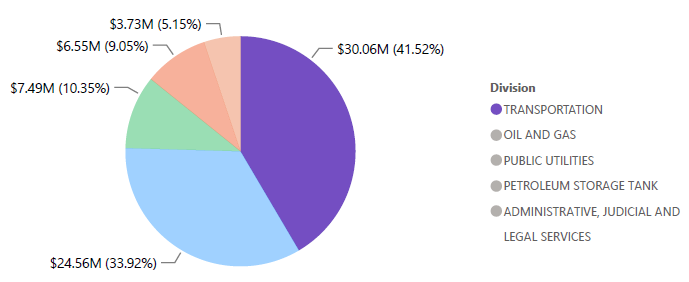 Revenue based on FY2023 actuals
6
Total Transportation Division Revenue by Category- $30,057,355
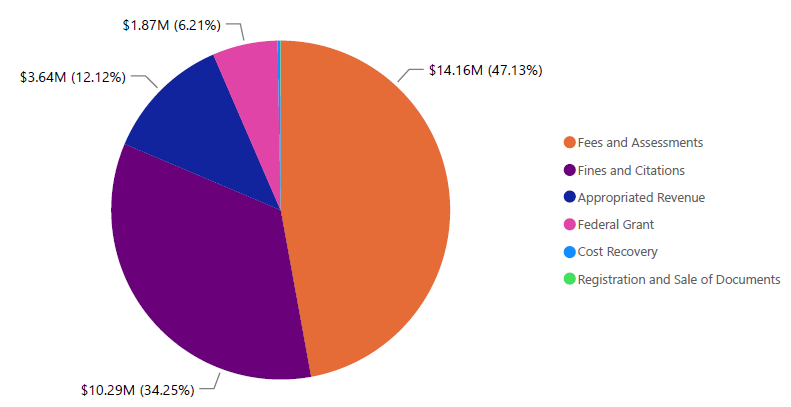 These 2 categories are related to motor carrier field enforcement
Revenue based on FY2023 actuals
7
Total Transportation Revenue by Department- $30,057,355
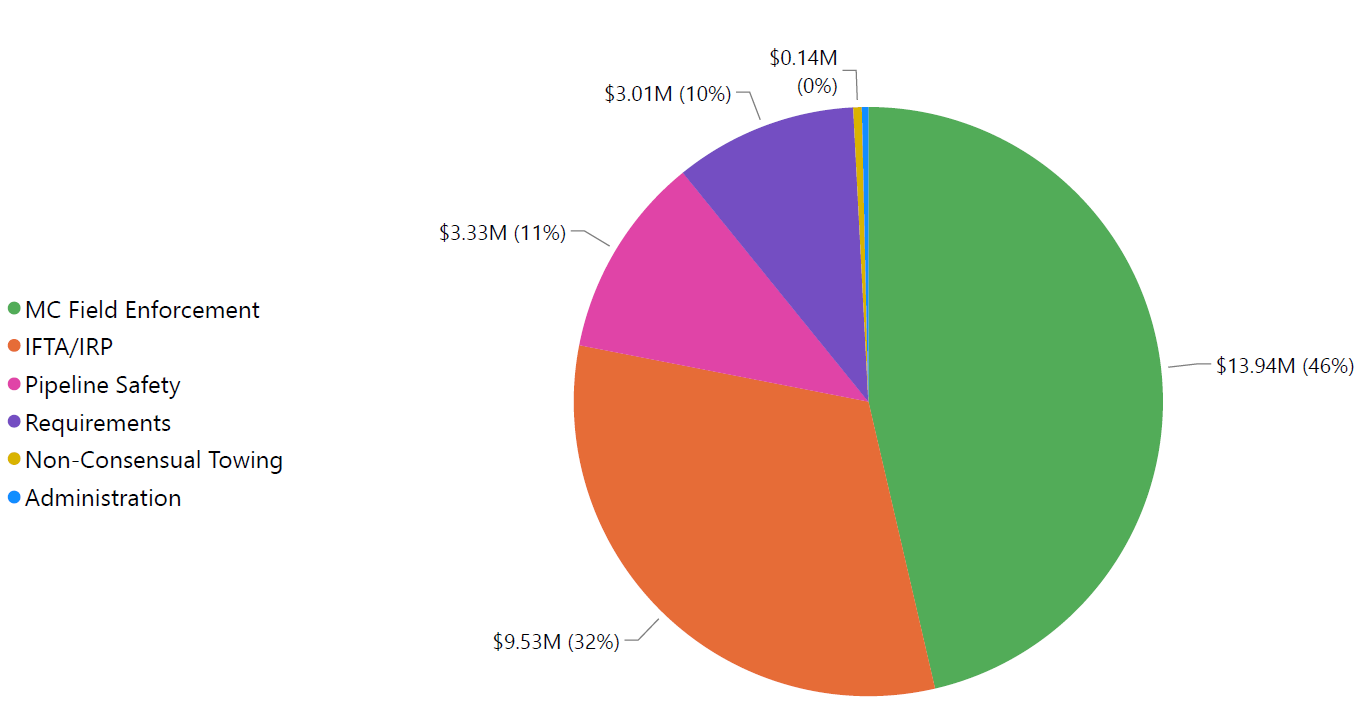 Revenue based on FY2023 actuals
8
Total Transportation Revenue by Fund- $30,057,355
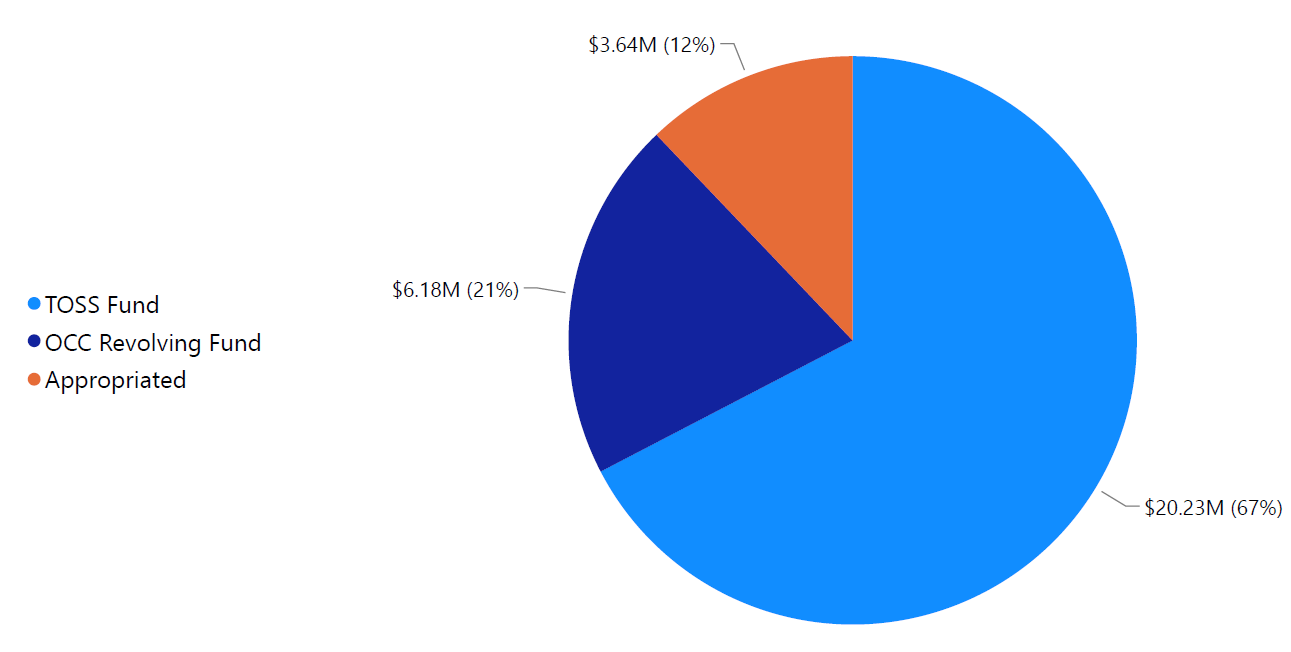 Revenue based on FY2023 actuals
9
Trucking One Stop Shop (TOSS) Fund
Oklahoma Corporation Commission | Finance
10
Total OCC TOSS Revenue- $20,232,141
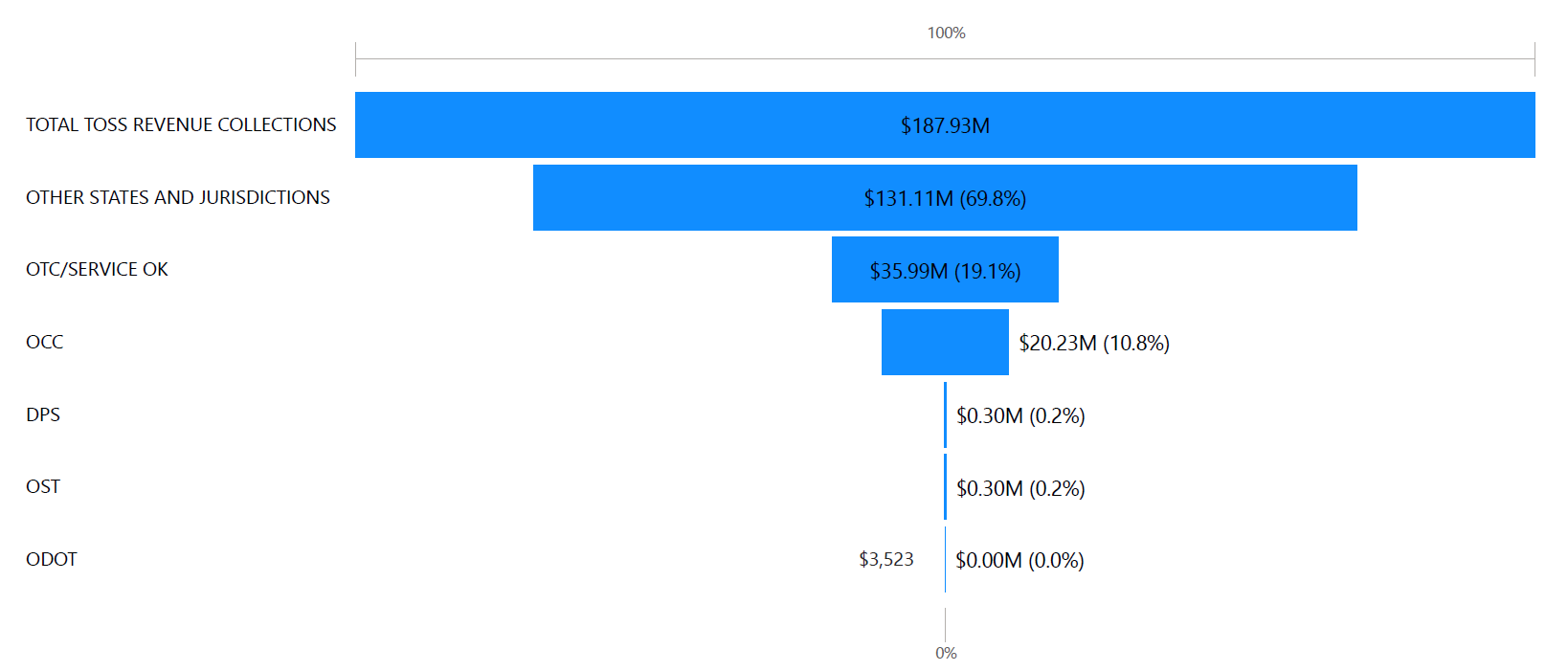 Revenue based on FY2023 actuals
11
TOSS Revenue Sources
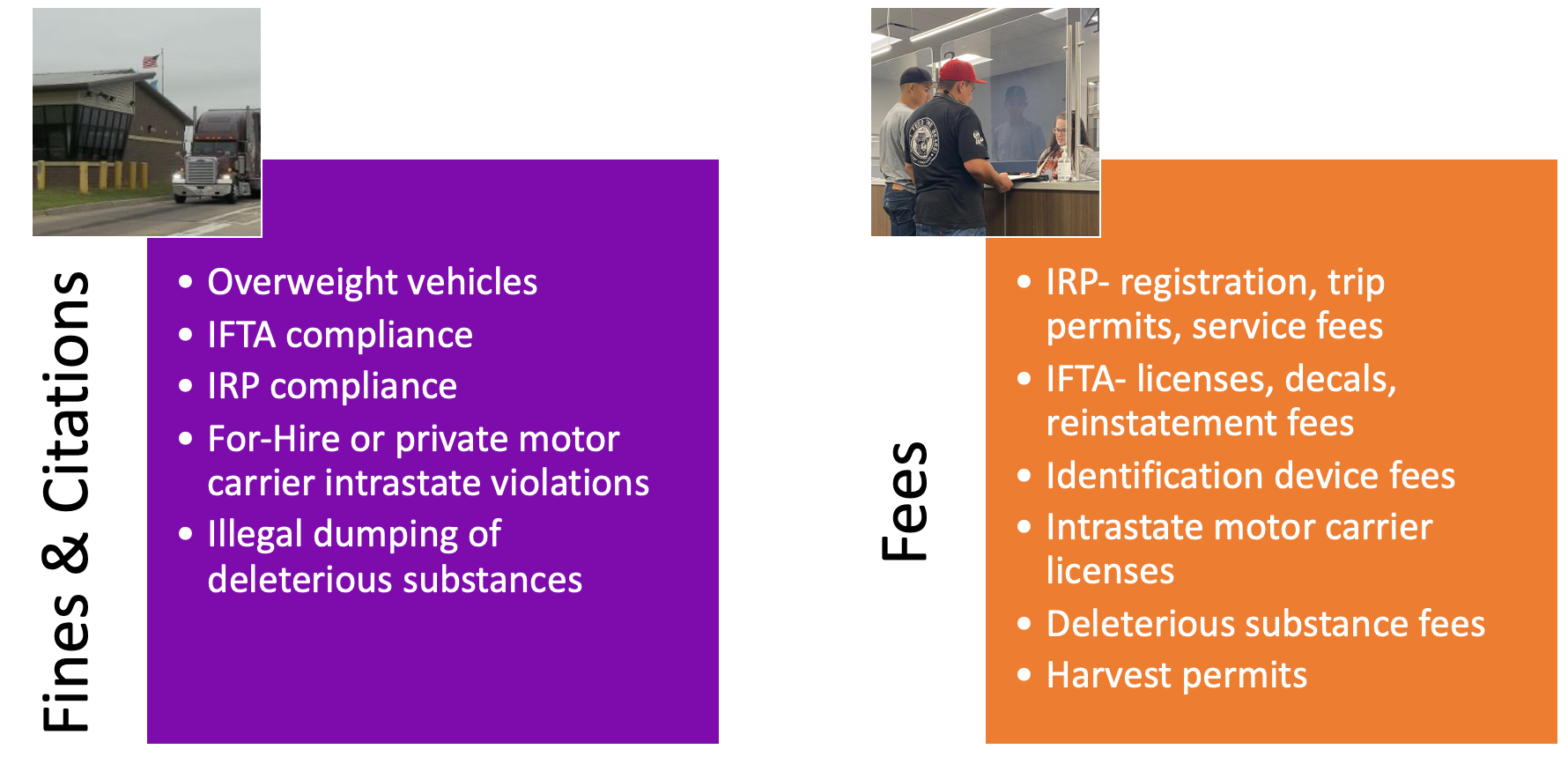 $9,874,259
$10,292,369
12
Portion of TOSS Revenue to OCC by Category-$20,232,141
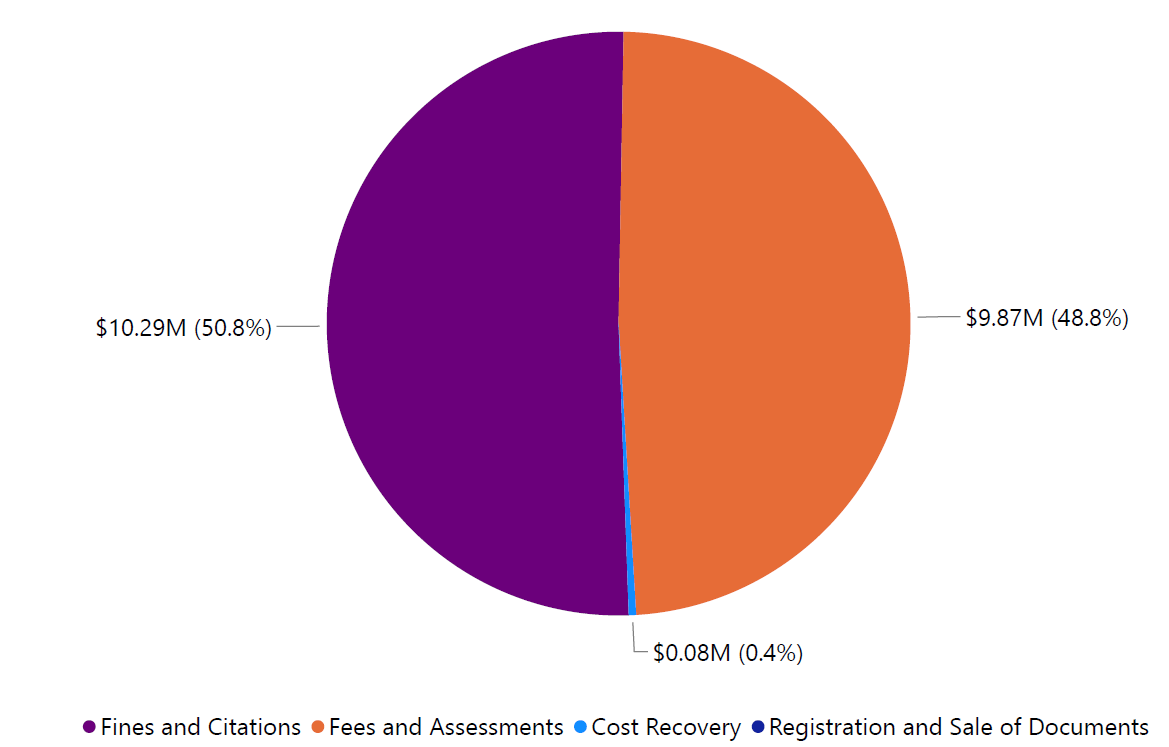 Revenue based on FY2023 actuals
13
How Much TOSS Revenue does OCC Retain Each Year?
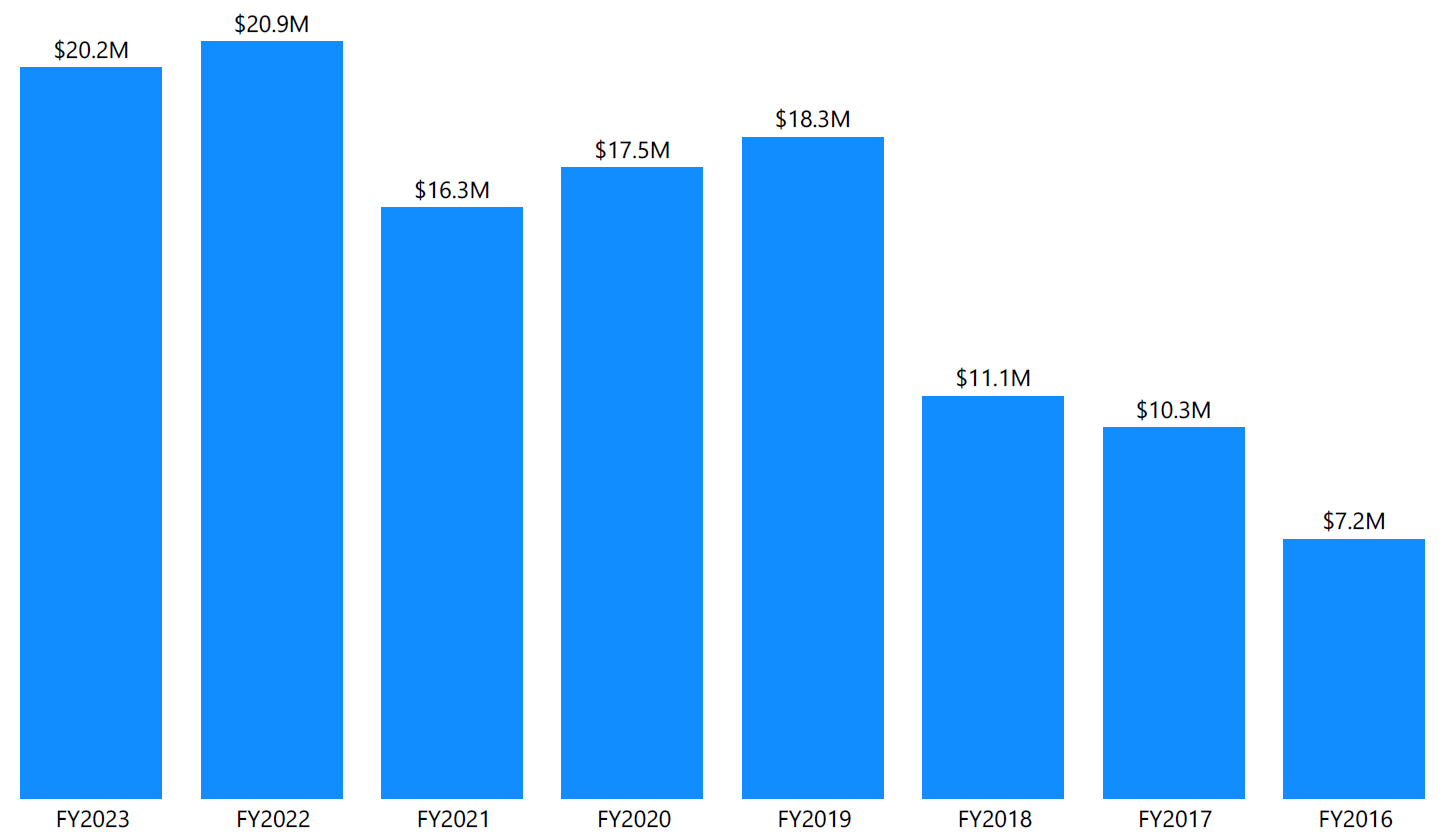 14
TOSS Fund and OCC Motor Carrier Field Enforcement
Oklahoma Corporation Commission | Finance
15
Motor Carrier Field Enforcement Program Effort Funding at OCC
Below costs are actual expenditures for each FY represented
*Total 5-year Amount of Gap Funding Provided by OCC- $11,421,560
16
Motor Carrier Field Enforcement Only Expenses- as OCC operates today
17
Impact on Revenue of Enforcement Staff being Moved to DPS
Motor Carrier Field Enforcement Only Expenses- if officers moved to DPS
$9,942,056*  
Average annual
funding need





*Assumes citations are processed  outside of OCC
18
Motor Carrier Field Enforcement Move to DPS
Motor Carrier Field Enforcement Only Expenses- if officers moved to DPS
$9,942,056*  
Average annual
funding need






*Assumes citations are processed outside of OCC
Questions to consider
Where does the money come from to make up an almost $10M annual, recurring need if citation revenue is diverted?
Would the legislature be able to increase appropriations accordingly to address funding need?
MCSAP grant funding cannot be utilized for officers to operate the way OCC does today located at fixed facilities
Does DPS currently have another funding source available to adequately fund these officers?
19
Motor Carrier Field Enforcement Move to DPS
Motor Carrier Field Enforcement Only Expenses- if officers moved to DPS
$9,942,056*  
Average annual
funding need





*Assumes citations are processed outside of OCC
Questions to consider (continued)
Who would enforce IFTA and IRP programs compliance?
OCC is unable to project personnel needed to remain at OCC without this question being answered
20
Change in Citation Processing and Revenue
Oklahoma Corporation Commission | Finance
21
Citation Revenue Currently at OCC
Currently citation revenue funds 
68% of direct motor carrier 
enforcement at OCC
22
OCC Administrative Court vs. DPS*
Does DPS currently have statutory authority to hear these citations?
If so, does DPS have adequate staffing for shift in workload?
If not, a cost analysis would need to be performed to understand full fiscal impact of transition
OCC does not believe that legally we could perform hearings for a separate agency’s enforcement effort, so another alternative would have to be identified (Article 9, Section 19 Oklahoma Constitution)
Constitutional administrative court appealed to Supreme Court
All revenue is retained for citations currently - less statutory apportionment of $850K to OTC and DPS
Non-criminal offenses- companies are cited, not drivers
Companies receive a chance to protest within 30 days
OCC divisions share court resources so entire burden isn’t just on Transportation
Officers issue 3,000-5,000 citations per month
*All data is speculative because a formal proposal has not been made
23
OCC Administrative Court vs. District Court*
Drivers would be cited vs. companies which could negatively impact hiring pool for trucking companies
Applicable court fees would be attached to citation- increasing cost of violation
DPS would not receive 100% of citation revenue, if any 
Additional burden placed on District Courts that are already working at maximum capacity
Potential delay in hearing dates due to extensive dockets
Constitutional administrative court appealed to Supreme Court
All revenue is retained for citations currently - less statutory apportionment of $850K to OTC and DPS
Non-criminal offenses- companies are cited, not drivers
Companies receive chance to protest within 30 days
Shared resources with other OCC divisions so entire burden isn’t just on Transportation
Officers issue 3,000-5,000 citations per month
*All data is speculative because a formal proposal has not been made
24
Currently How OCC Processes Citations Today
25
Motor Carrier Field Enforcement Move to DPS
Approximately 50,000 citations are processed annually by OCC


*Number above does not include Bryan Co. POE that opened in October 2023
Questions to consider
By moving the enforcement effort to DPS, where and how would the citations be processed?
How much of an impact on revenue would occur with that move?
If the citation revenue is not enough to sufficiently fund the officers where would the money come from?
Who would enforce IFTA and IRP compliance/audits if the programs are administered at DPS?
Would a new court have the technical expertise to hear the citations?
26
Closing Remarks and Considerations
Oklahoma Corporation Commission | Finance
27
Commission Audits Since 2007
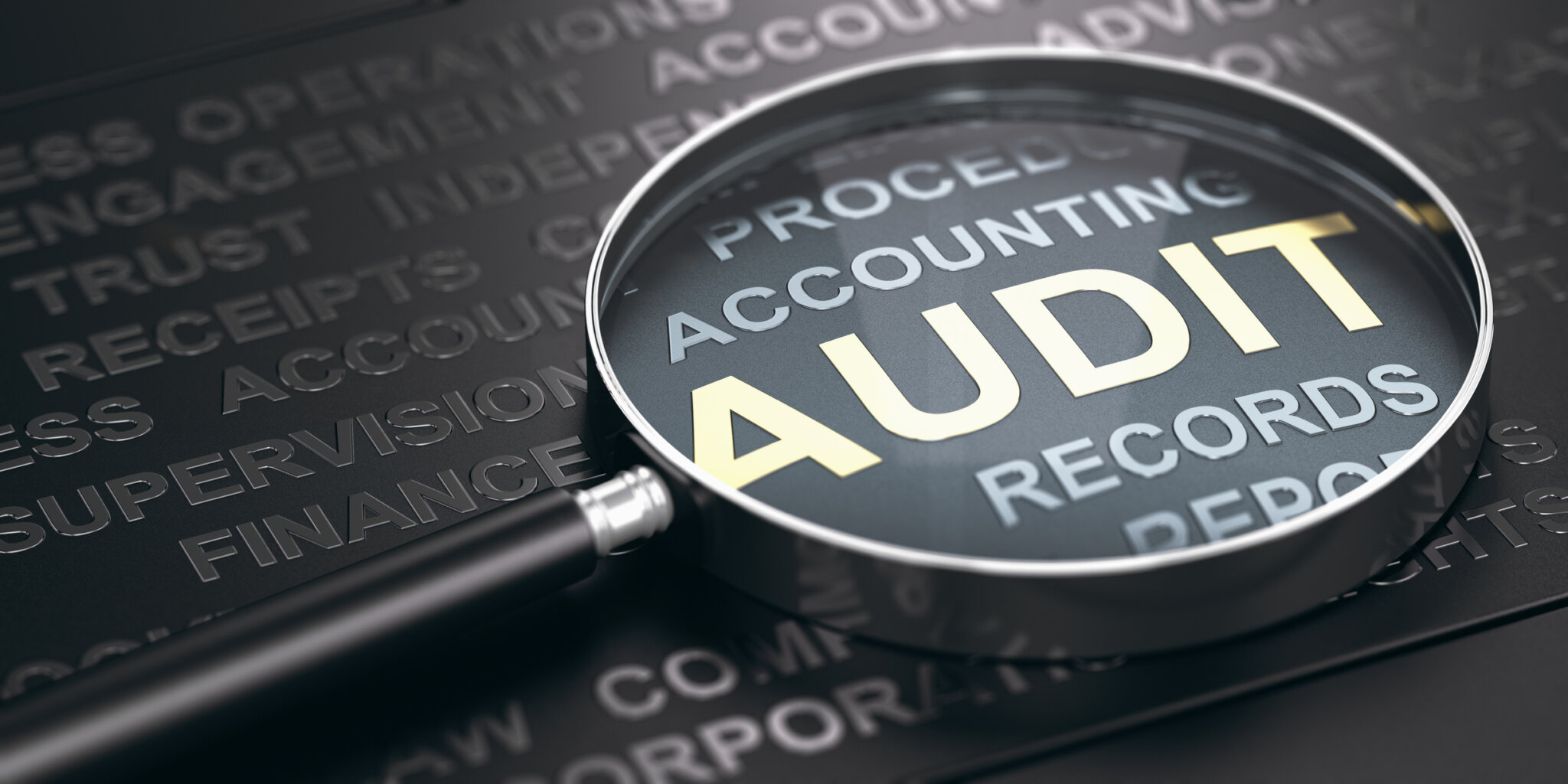 Performance Audits

Financial Audits

Grant Audits/Reviews

14   Operational Audits
Dedicated State Auditor & Inspector presence since 2013
17 Independent auditing firms or review boards
IFTA and IRP programs peer reviews every 5 years for compliance, Federal Highway Administration audits every 3 years
28
How to Move Forward
29
Holly George | Chief Financial Officer
p. 405-522-2045 | c. 405-517-0456
Oklahoma.gov | https://oklahoma.gov/occ.html
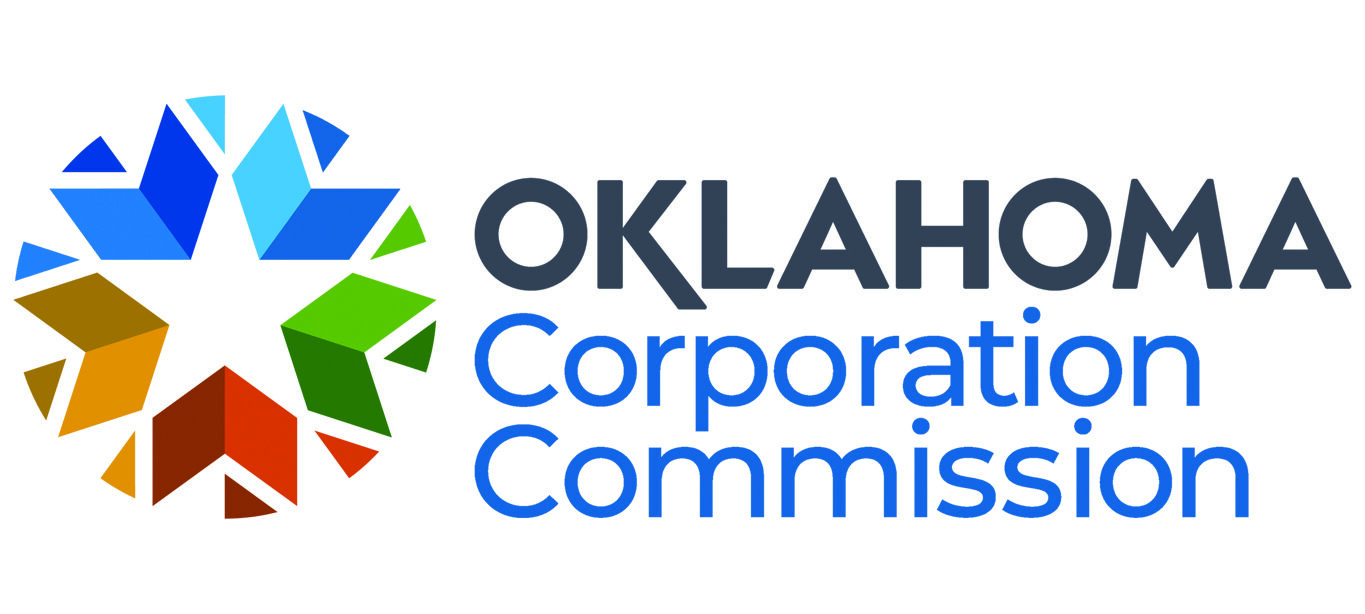 Appendix- OCC Revenue Detail for Transportation 5-year History
Oklahoma Corporation Commission | Finance
31
Appendix- Detail of All OCC Transportation Revenue RetainedAll numbers reflect OCC’s portion of actual revenue retained
32
Appendix- Detail of All OCC Transportation Revenue RetainedAll numbers reflect OCC’s portion of actual revenue retained
33
Appendix- Detail of All OCC Transportation Revenue RetainedAll numbers reflect OCC’s portion of actual revenue retained
34
Appendix- Detail of All OCC Transportation Revenue RetainedAll numbers reflect OCC’s portion of actual revenue retained
35
Appendix- Detail of All OCC Transportation Revenue RetainedAll numbers reflect OCC’s portion of actual revenue retained
*FY19 and FY20 amounts were combined for certain revenue streams due to the limitations of OCC’s Case Processing system only allowing for 99 revenue codes. With IMS implementation on 07/01/2020, the issue was resolved to allow for more detailed reporting.
36